3 février  2025
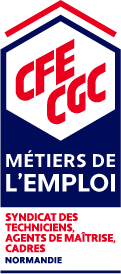 Brèves CFE-CGC du CSE du 30 et 31 /01/2025
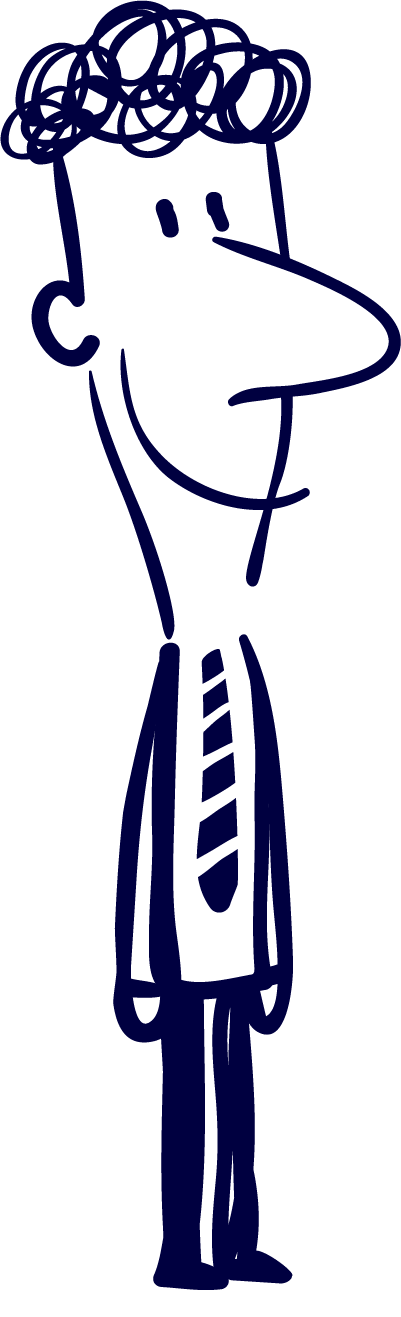 Information sur le CRE rénové  

Information sur modalités de mise en œuvre de l’accompagnement intensif

Point suivi des projets FT

Point RH 

Informations Œuvres Sociales

Questions de la CFE-CGC
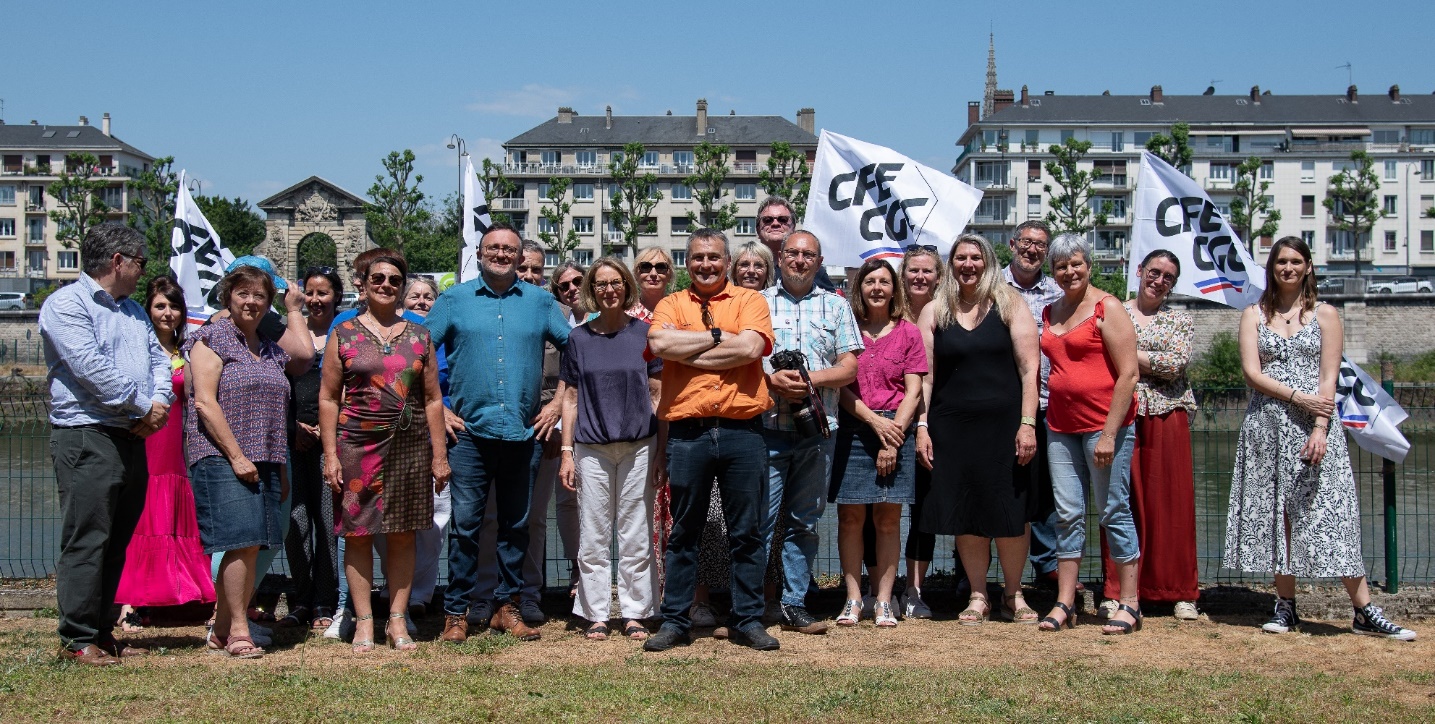 Vos élus et représentant au CSE
Paul FARGUES - Sandrine MARIVOËT
Cathy CORIS – Frédéric POUCHIN  Catherine LECOINTE - Emanuèle BERNAL  Rodolphe GODARD – Sebastien BONNIECVincent BABET
Prochain CSE : le 27 février 2025

Des remarques, des questions ? Contactez-nous ! 
Syndicat.CFE-CGC-Normandie@francetravail.fr
Retour au sommaire
INFORMATION SUR LE CRE RENOVE 

Le CRE « rénové » a pour objectif de mettre en œuvre la loi Plein Emploi en améliorant la manière dont France Travail contrôle les devoirs des demandeurs d'emploi et les engagement pris en matière d'accompagnement. La suppression d'une partie de la gestion de la liste au profit d'un traitement élargi des manquements par les plateformes de contrôle va mécaniquement impacter les volumétries de contrôles à réaliser et conduire France Travail à proposer une nouvelle doctrine de répartition des sources de contrôles. 

Le CRE rénové sera déployé de façon généralisée en Normandie le 1er juin 2025. En 2024, l’objectif de contrôles à réaliser était de 30000 (105%). En 2025, l’objectif de contrôles à réaliser sera de 43700 avec la ventilation suivante : 
          - De janvier à fin mai : 12500 contrôles 
          - De juin à fin décembre : 31200 contrôles 
  
Renfort global de 13 postes de conseillers ventilés entre les plateformes de SER & Caen (6 CDI, 4 missions, 3 CDD) dès le 1er avril.  Le parcours de formation sera adapté aux profils recrutés (CDD, CDI, mission). 
Un REA (en mission de 9 mois) sera recruté au 1er avril pour manager cette nouvelle équipe bi-localisée, idéalement sur le site de SER mais cela dépendra des candidatures. Un groupe de travail CRE rénové constitué d’agents de la plateforme, des agences et de la DOS, sera mis en place courant mars/avril.  
Proposition de la CFE-CGC lors de ce CSE : avant de généraliser le CRE rénové le 1er juin sur tout le territoire normand, mettre en place un pré déploiement dès le mois de mars auprès d’une ou 2 agences par DT afin d’éprouver les nouveaux process & les adapter si besoin à nos problématiques régionales/territoriales.   
Nous alertons également sur le report de charge des -13 postes sur les agences.   
Concernant la gestion de la liste en plateforme le retour de régions pilotes indique une augmentation de la charge à la plateforme, notamment au niveau de l’ELD.   
Enfin la CFE-CGC réaffirme qu’il vaut mieux privilégier le recrutement du manager en CDI plutôt qu’en mission de 9 mois : en effet la diffusion de ce poste en CDI le rendra plus attractif.    
La CFE-CGC sera aussi attentive à ce que la mise en place de ce nouveau dispositif ne bloque pas les progressions et opportunités de carrière des collègues du CRE.
Retour au sommaire
INFORMATION SUR MODALITES DE MISE EN OEUVRE ACCOMPAGNEMENT INTENSIF

L’accompagnement intensif s’adresse aux personnes les plus éloignées de l’emploi, indépendamment de leur statut et quelle que soit la dominante d’accompagnement mais plus  particulièrement les jeunes, les bénéficiaires du RSA et les personnes en situation de handicap. Cet accompagnement sera mis en place au 1er avril au sein de FT Normandie.

Le principe général est un portefeuille de 50 demandeurs pour une durée de 6 mois avec 15h d’activités hebdomadaires. La Direction nous indique que pour l’instant l’objectif est d’avoir une montée progressive vers les 15h hebdomadaire.

En plus des modalités intensives déjà existantes, il est nécessaire de créer d’autres portefeuilles pour atteindre l’objectif de 8100 à 9900 DE supplémentaires. Cela va se traduire par l’augmentation de la taille des portefeuilles CEJ (de 30 à 50 DE), par le redéploiement des portefeuilles MET, par le renforcement du FSE et une réorganisation de l’accompagnement renforcé. Ce dispositif est financé à 95% par le FSE pour les portefeuilles renforcé intensif ce qui permet l’embauche  de 38 CDD FSE innovation d’une durée de 9 mois. Un parcours de formation à la carte en fonction du profil de l’agent et des formations déjà suivies sera a effectué dans le cadre de cet accompagnement (formations en e-learning, en présentiel ou en classe à distance selon les thèmes). Les conseillers FSE auront 10% de leur temps de travail de plages contraintes.    

La CFE-CGC reste attentive à la mise en place du projet et au report de charge de travail sur les autres portefeuilles qu’implique ce redéploiement des portefeuilles, nous avons demandé une projection par agence des portefeuilles, leur modalité de suivi et la projection du nombre de DE par portefeuille (La Direction nous la fera parvenir prochainement)
Retour au sommaire
POINT SUIVI DES PROJETS FT 

Comme à chaque CSE, nous avons un point sur les projets en cours, ce mois ci nous avons abordé les points suivant : 

       Programmes accompagnements

	- EDO passe à 20 mn
	- DPA passe à 55 mn 
	- Reprise de stock MILO effectuée  et BSRA en cours
	- XP MSA Rouen Luciline  

Programmes Entreprises

	- MVP Recherche Offres Conseillers ( rapprochement entre offres et candidats, développé avec une approche centrée sur les utilisateurs)
	- XP Back Office Offres 
	- XP Prospection Prestataire (état d’avancement pour les DT de l’Eure, de la Manche et de la Seine-Maritime. 

  	Programmes transverses 
		
		- AARU (nouvelle grille unique de clôture) 
		- AARU Journal Des Contacts
		- AARU Mes Services au Quotidien (plateforme digitale intégrée à l’espace personnel des DE, offre de services spécifiques autour du volet emploi et des freins périphériques. Accessible à partir du 5 mars 2025. 


POINT RH

L’outil OSIRHIS a bien été déployé au 1er janvier, l’équipe RH ont dans un premier temps sécurisé le versement de la paie fin janvier. Les données  sont chargées mais si vous constatez une anomalie sur vos informations vous devez faire un CeZam.  

Attention, le changement de logiciel à entrainé un changement de matricule pour certains agents.
Retour au sommaire
INFORMATION ŒUVRES SOCIALES  

Ouverture de la billetterie cinéma dès février. Pour rappel, vous pouvez commander jusqu’à 5 places subventionnées à hauteur de 30% par trimestre. N’oubliez pas que vous pouvez également commander des places non subventionnées au tarif CSE. 

Ouverture également de l l’aide à l’enfant en situation de handicap dès février. Pour rappel l’aide est a effectuer dès que la situation est connue, cette dernière est versée mensuellement.  

Arrêt de la plateforme My Primo au profit de la plateforme « Club Employés » Début février, vous recevrez sur votre boite mail personnel un lien de connexion pour créer votre compte venant de bonjour@clients.club-employes.com 
Cette plateforme vous permet d’avoir accès a des centaines d’offres promotionnelles. Deux webinaires vous seront proposés le 28 février et le 4 mars de 12h à 12h30 pour vous approprier la plateforme. 



 QUESTIONS DE LA CFE-CGC  

Question BDE :  41 postes notés en rediffusion sur les résultats BDE du 06/12. Sur la diffusion BDE du 13/01, 13 postes ont disparu. Quelle en est la raison ? 
La Direction nous indique que cela n’a aucun rapport.  Les postes ont été retirés puisqu’ils ont été diffusés 2 fois sans candidatures correspondantes. 
  
Question ZFE : En plus de Rouen, les agglomérations du Havre & Caen disposent depuis le 01/01/2025 d’une Zone à Faibles Emissions Mobilité (ZFE-m). Une vignette est obligatoire pour circuler. La Direction peut-elle communiquer auprès de ses salariés normands ? 
La Direction nous informe qu’une communication sur l’intranet sera faite

Question diverse - EDO :  hier en CSE a été évoqué le fait que la fin de l'EDO soit repoussée à fin juin. Pouvez-vous nous en dire plus ? Quand en informerez-vous les sites ? 
La direction n'est toujours pas informée officiellement du délai repoussé, elle vient de l’apprendre par les voix syndicales
Retour au sommaire
QUESTIONS DE LA CFE-CGC  


Question Usage Véhicules Electriques Zoé : l’intranet normandie propose quelques informations concernant les véhicules de service électriques. La page est-elle bien à jour au niveau du nombre de véhicules et du nombre et lieux de points de charge ? Pouvez-vous aussi proposer sur demande une prise en main des véhicules électriques pour les salariés intéressés ? Pouvez-vous également préciser aux salariés normands comment accéder aux parkings disposant de bornes électriques (adresse, procédure d’accès aux parkings, procédure de réservation des créneaux horaires pour recharger le véhicule électrique ? 
La Direction nous informe qu’il faut s’adresser au responsable de flotte de votre agence pour avoir des explications sur le fonctionnement des véhicules électriques, un livret explicatif est à disposition dans chaque véhicule. La procédure d’accès au parking sera envoyée.


Question campagne France Travail sur le don du sang : France Travail est engagé dans une démarche RSE. En 2023 & 2024, des expérimentations ont été menées sur des territoires précis. Quel est le bilan 2024 pour la campagne Don du sang à France Travail Normandie ? Quelles actions la Direction a-t-elle prévue pour 2025 ? Une extension à l’ensemble de la région est-elle envisagée ? 
La Direction nous indique que le bilan 2024 est en cours,  pour 2025 plusieurs scenarii seront étudiés mais rien n’est fixé quant aux actions sur les territoires. 
  

Question Avenir Pro : il est prévu une compensation du FSE pour remplacer les agents partis sur le dispositif Avenir Pro. Qui a bénéficié de cette compensation et où ? 
La Direction nous indique que dans le cadre du FSE les dotations ont été donné aux DT et qui réparti les postes  ensuite selon les besoins des territoires, ce qui fait que les CDD de compensation ne sont pas forcément sur les agences qui ont le conseiller avenir pro.
Retour au sommaire
QUESTIONS DE LA CFE-CGC  

Question Délais remboursement frais de déplacement : beaucoup de salariés nous ont informé du non-paiement de leurs frais de déplacement depuis le début de l’année. Pouvez-vous informer les salariés du délai actuel de paiement des notes de frais et de la procédure pour demander une avance sur ses frais si les délais sont trop importants à supporter pour le salarié ?   
La Direction indique que la DAFG avait communiqué sur le sujet, OGD était fermé du 20 décembre au 20 janvier, les paiements ont repris avec 80 paiements la semaine 4 et 300 la semaine 5. 

Question surcoût bagages train : certains salariés partent en déplacement pour la semaine. Pour les trajets en train, il y a une nouvelle règle qui limite la taille des bagages au-delà duquel ils paient une surtaxe. La Direction peut-elle informer les salariés des nouvelles règles de la SNCF ? Le système de réservation OGD peut-il être mis à jour pour prendre en compte la réservation de bagages supplémentaires ? Dans le cas contraire, la direction peut-elle rembourser aux salariés l’amende reçue par le salarié pour non-paiement de la surtaxe ? 
La Direction nous indique que le site de la SNCF précise qu’il est possible d’avoir 2 bagages de taille de 90*70*50 par personne et un bagage à mains. La Direction estime que cela est suffisant pour les déplacements professionnels, il n’est pas prévu d’ajout bagages sur l’outil OGD et l’amende pour bagages supplémentaires ne sera pas prise en charge.

  
Question diverse – Respect accord télétravail : Des agents ont voulu poser une journée de télétravail occasionnel. Ils se sont vus refusés celle-ci non pas pour raison de service comme cela est prévu par le nouvel accord Télétravail, mais parce que la raison invoquée par l’agent pour bénéficier de cette journée de télétravail occasionnel n’était pas une situation d’urgence (problème de garde, panne de voiture etc.). 
 Pouvez-vous nous confirmer que la seule raison valable de refuser une journée de télétravail occasionnel est la raison de service ? Aussi pourrez-vous faire un rappel de cet article 2.8.1 de l’accord Télétravail ? (Ne pas confondre Télétravail exceptionnel et télétravail occasionnel) 
La Direction n’est pas en mesure de répondre à cette question, la demande est prise en compte et nous aurons un retour par écrit